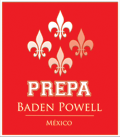 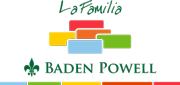 GENERAR Y AYUDAR
PREPARATORIA6to grado     COLEGIO BADEN POWELLCICLO ESCOLAR 2018-201913 Agosto 2018 al 17 Mayo 2019
Equipo 5
Blanca Zepeda Lara – Matemáticas VI
Teresa Nancy Terán Estrada– Emprende Baden
Isaac Abel García Ríos – Problemas Económicos, Políticos y Sociales de México
Indice de apartados
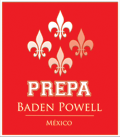 ÍNDICE DE CONTENIDOS

Producto 1. C. A. I. A. C. Conclusiones Generales
Producto 3. Memoria Fotográfica
Producto 2. Organizador Gráfico
Producto 4. Organizador Gráfico. (Preguntas Esenciales)
Producto 5. Organizador Gráfico. (Indagación)
Producto 5H Reflexión. Resumen reunión grupal 3.A 
Producto 6. AME. Grupal
Producto 7. E.I.P. Resumen Análisis
Producto 8. E.I.P. Elaboración de Proyecto
Producto 9. Memoria Fotográfica
Producto 10. Organizadores Gráficos
Producto 11. Evaluación Formatos. Prerrequisitos
Producto 12. Evaluación. Formatos. Grupo Heterogéneo
Producto 13. Lista de pasos para realizar una infografía digital
Producto 14. Infografía
Producto 15. Reflexiones Personales
Producto 1. C. A. I. A. C. Conclusiones Generales.
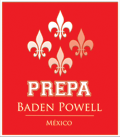 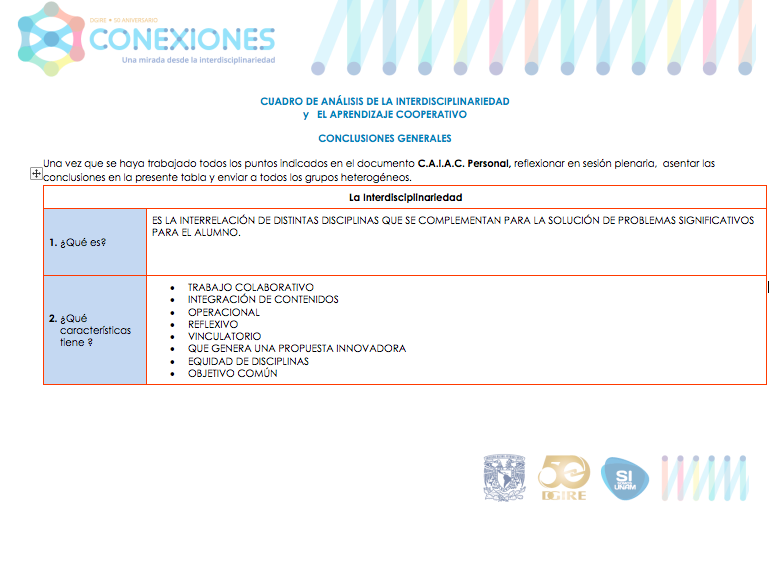 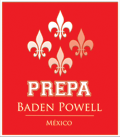 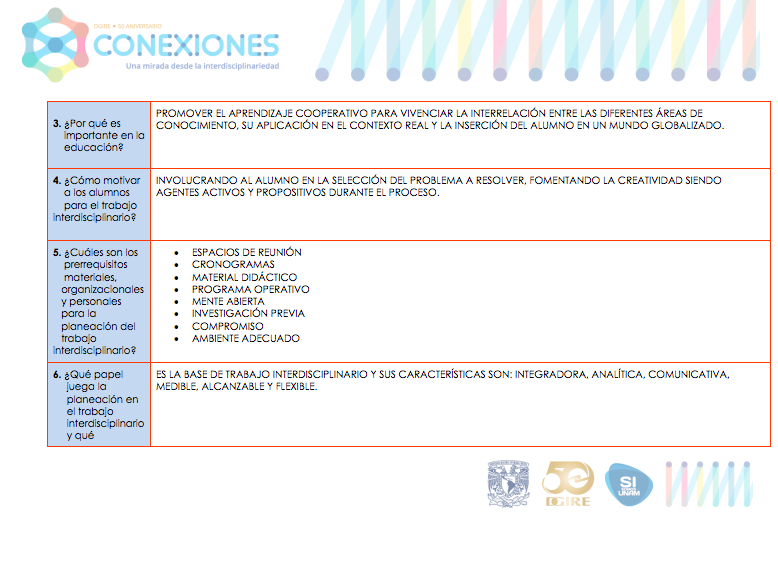 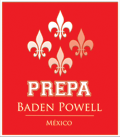 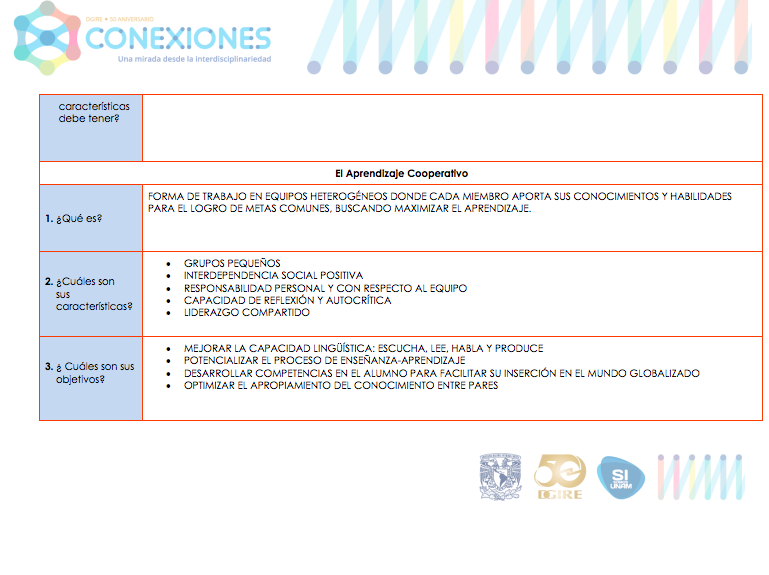 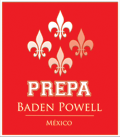 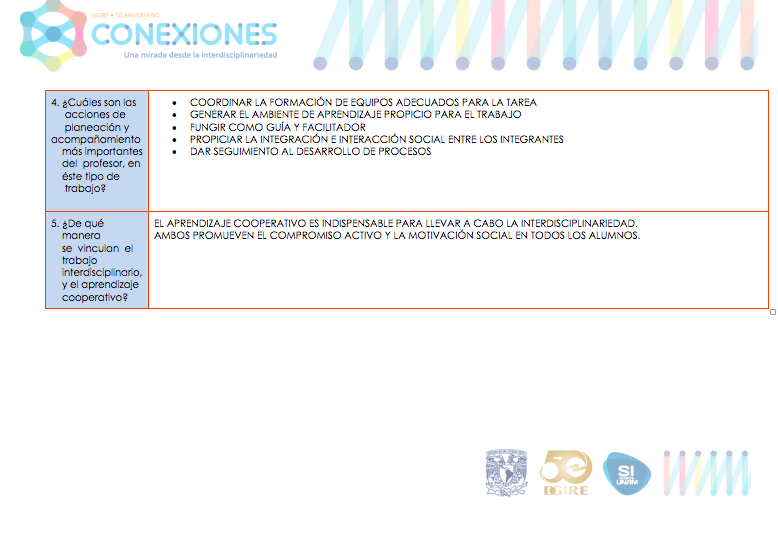 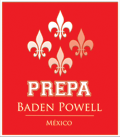 Producto 3. Memoria fotográfica.
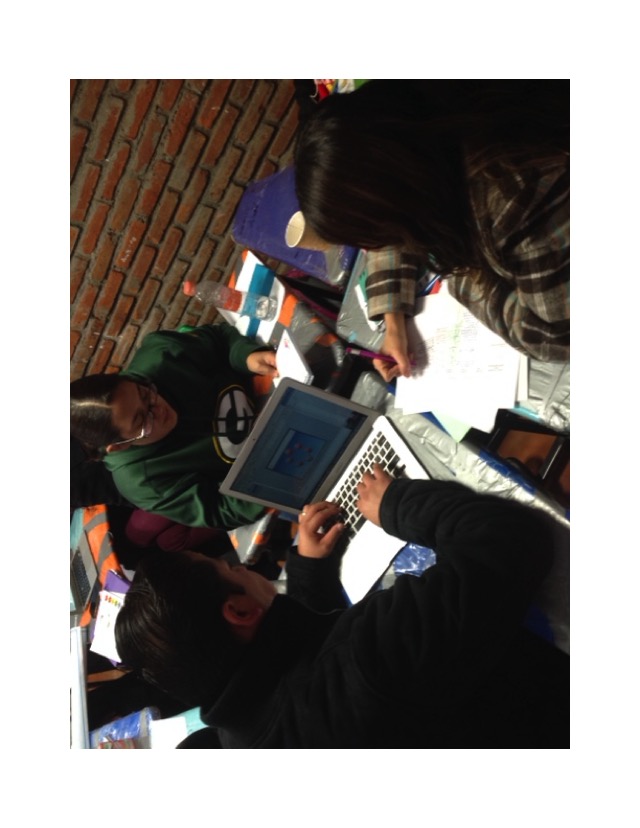 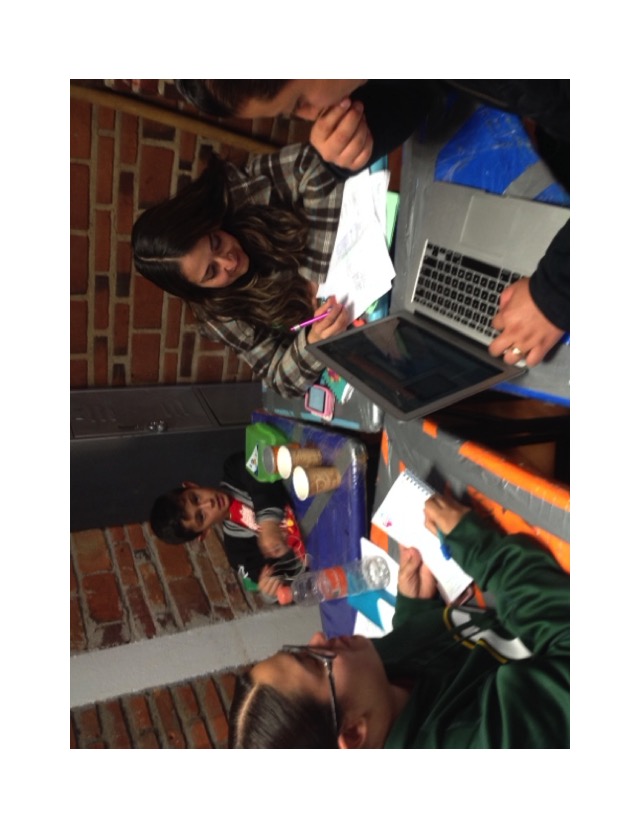 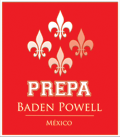 Producto 2. Organizador Gráfico
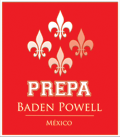 Producto 8. E.I.P. Elaboración de Proyecto
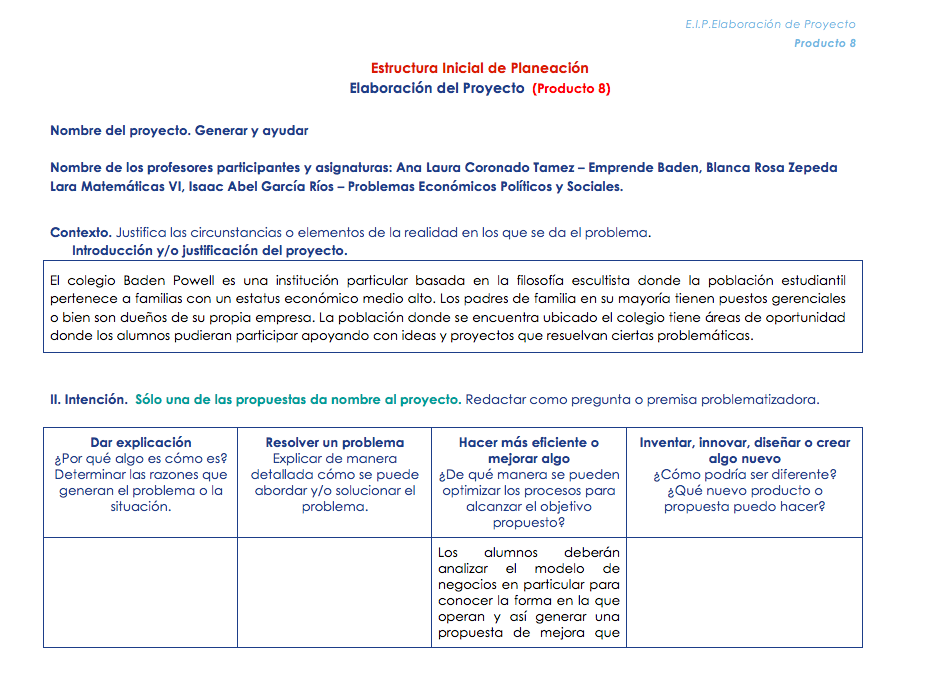 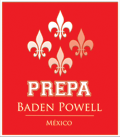 Producto 8. E.I.P. Elaboración de Proyecto
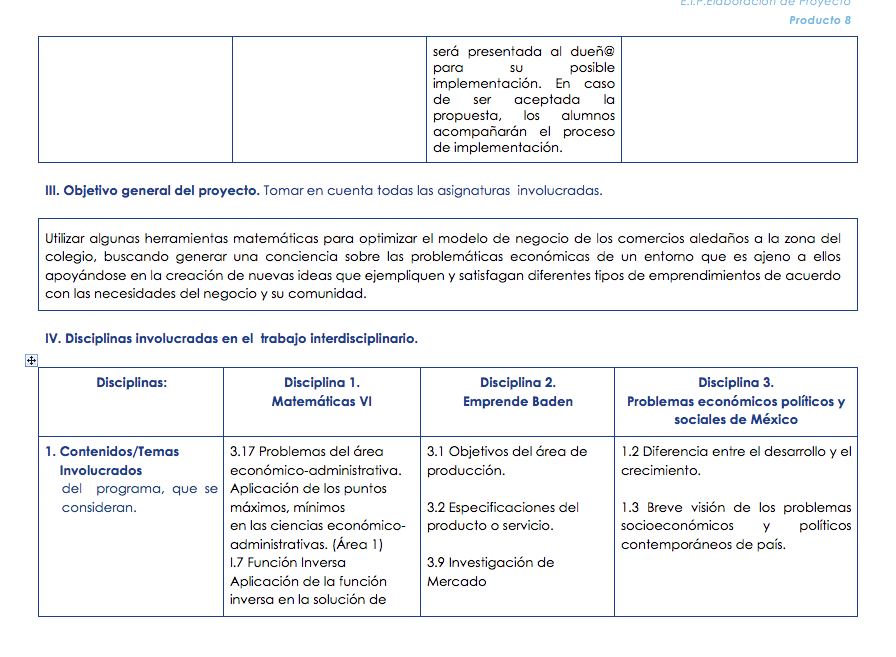 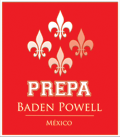 Producto 8. E.I.P. Elaboración de Proyecto
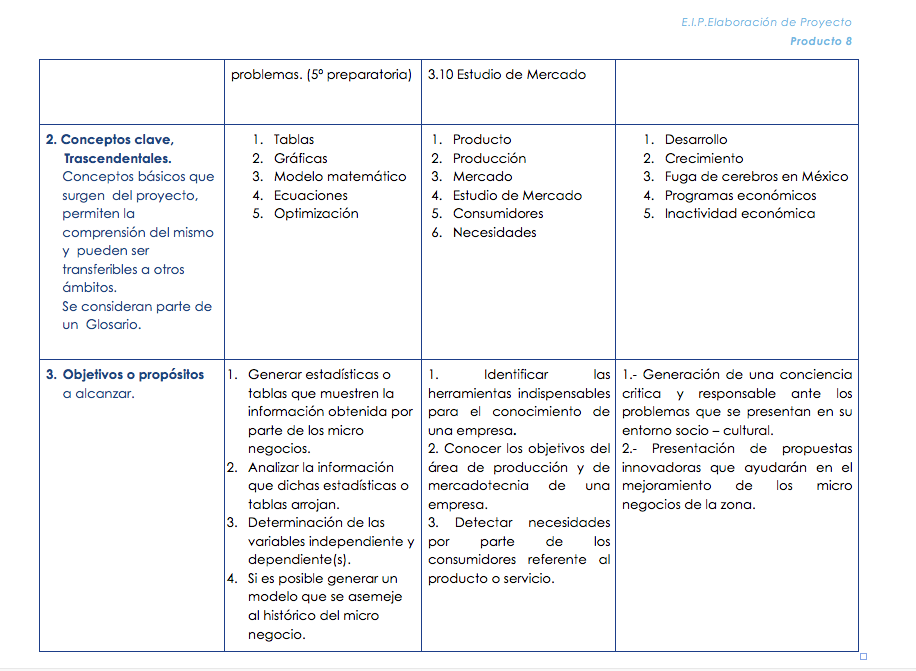 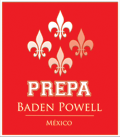 Producto 8. E.I.P. Elaboración de Proyecto
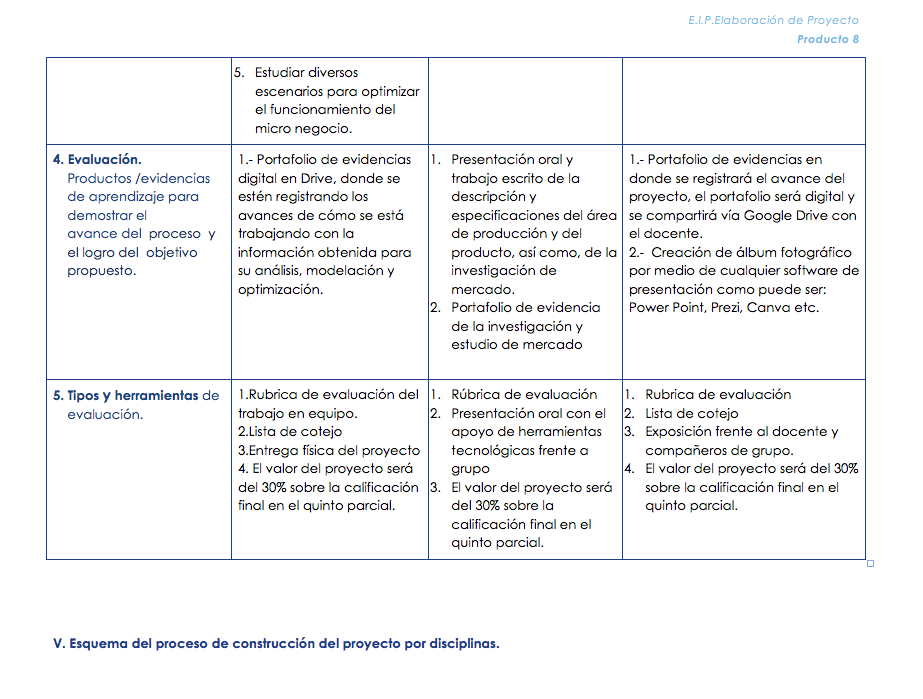 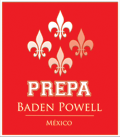 Producto 8. E.I.P. Elaboración de Proyecto
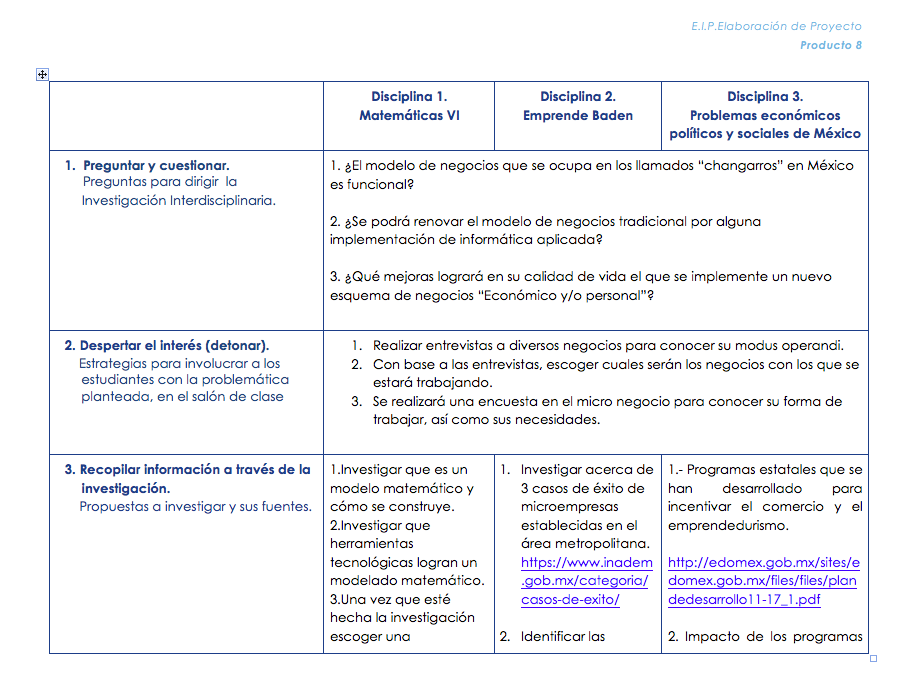 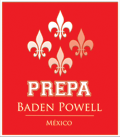 Producto 8. E.I.P. Elaboración de Proyecto
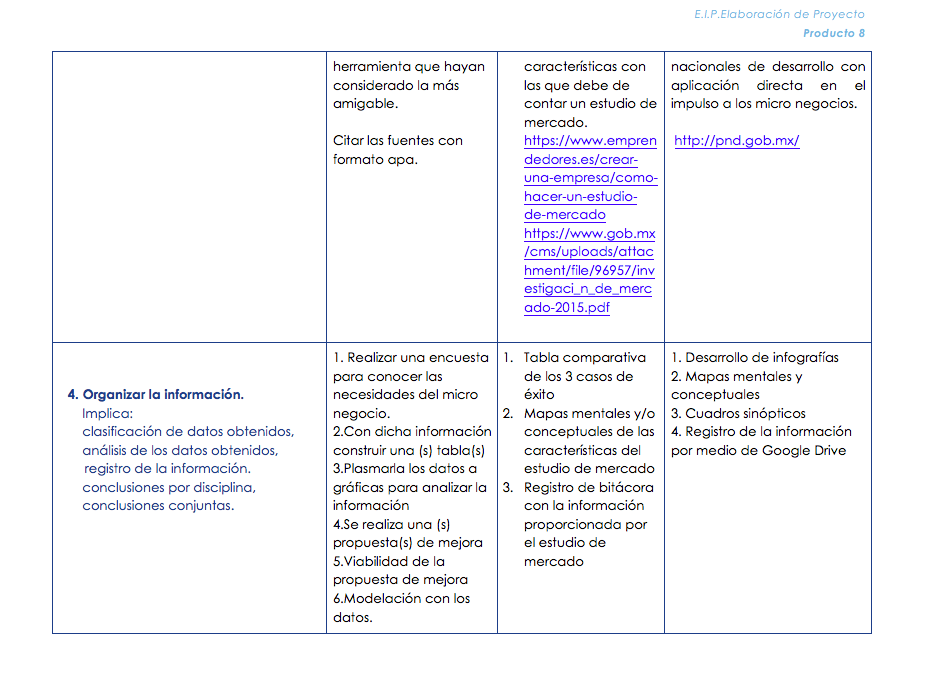 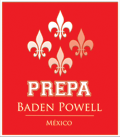 Producto 8. E.I.P. Elaboración de Proyecto
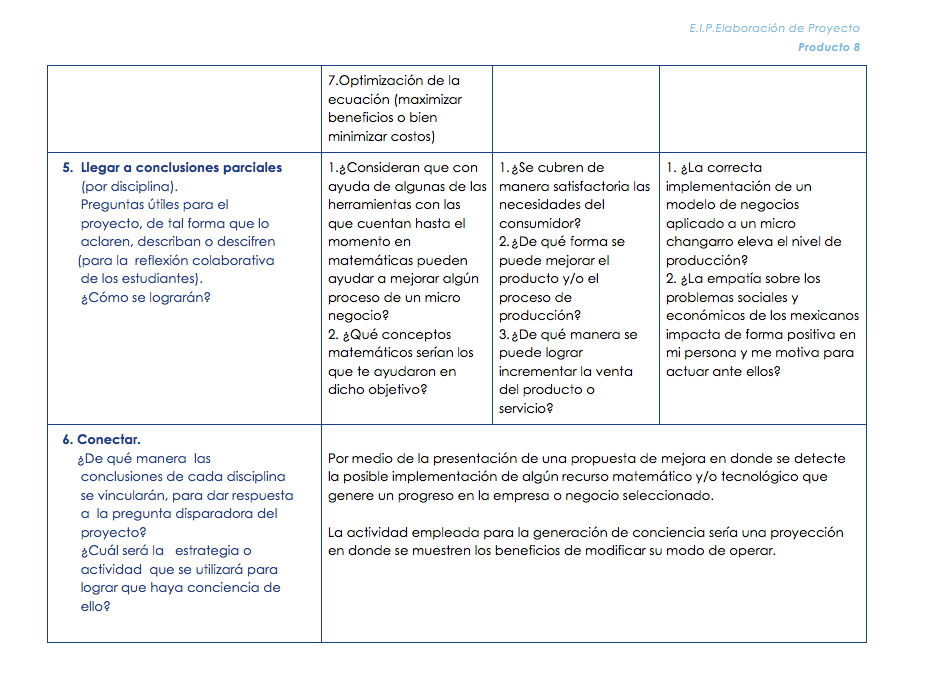 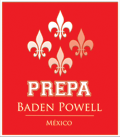 Producto 8. E.I.P. Elaboración de Proyecto
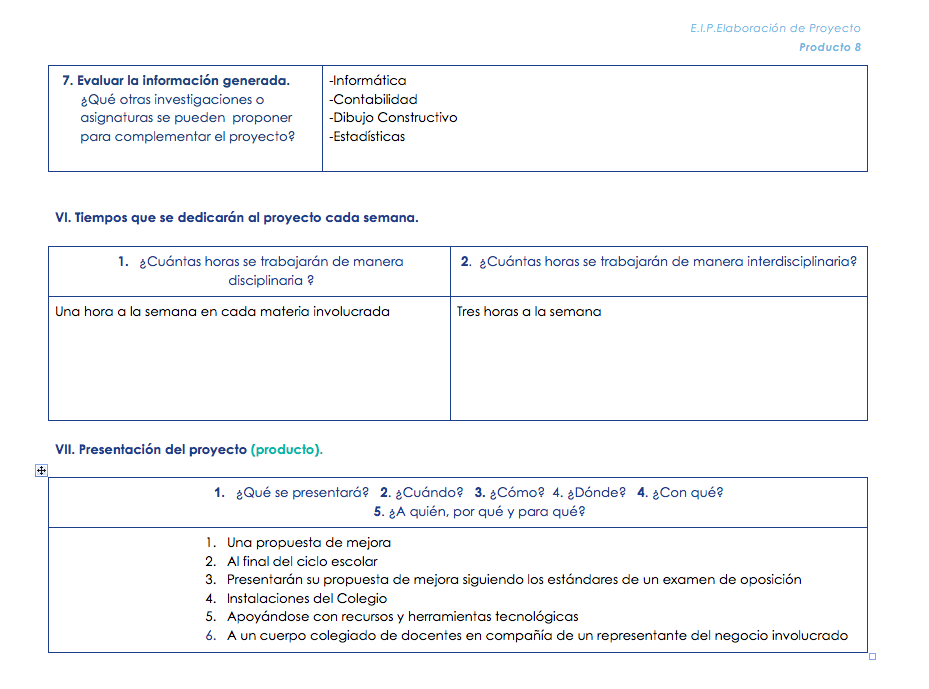 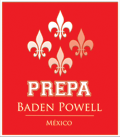 Producto 8. E.I.P. Elaboración de Proyecto
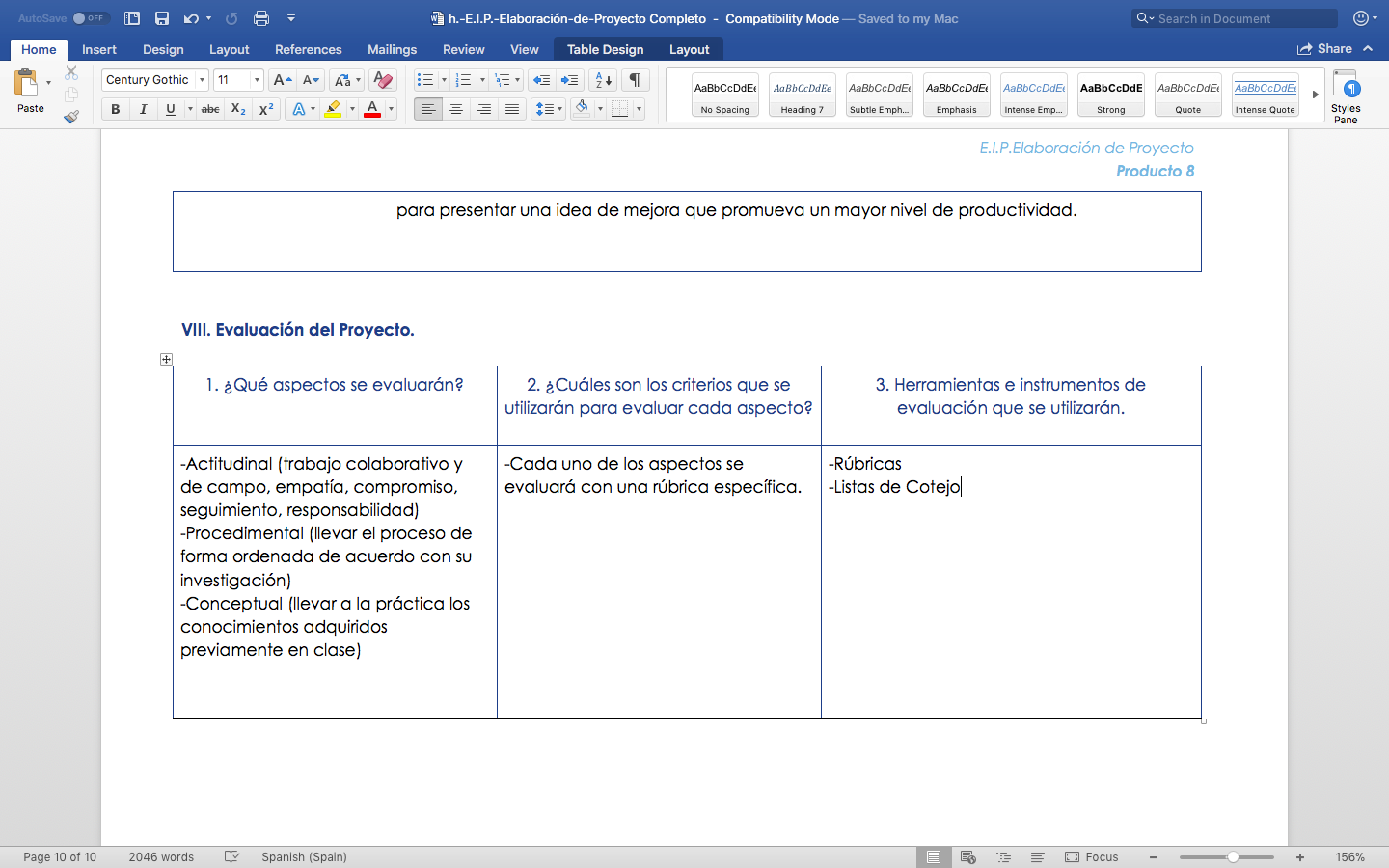 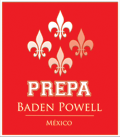 Producto 9. Memoria fotográfica (2a R.T.)
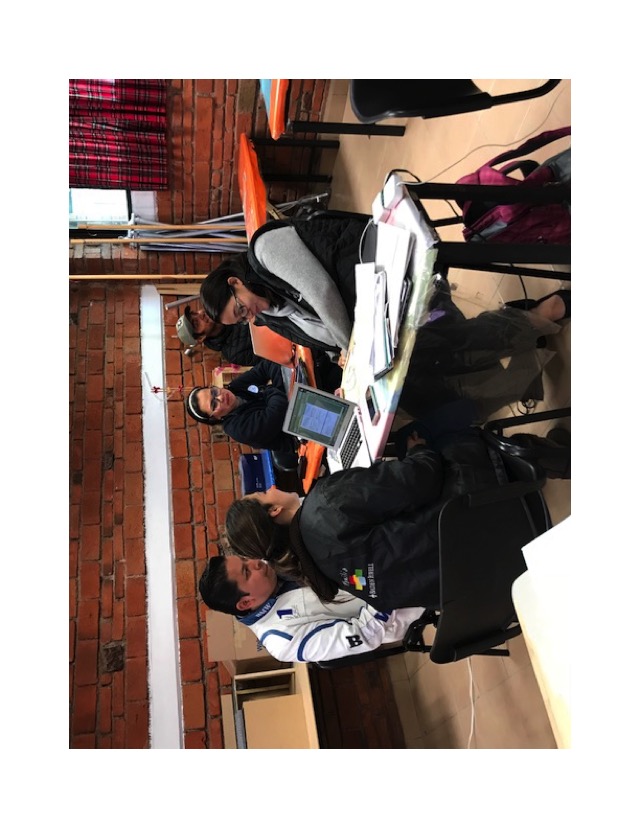 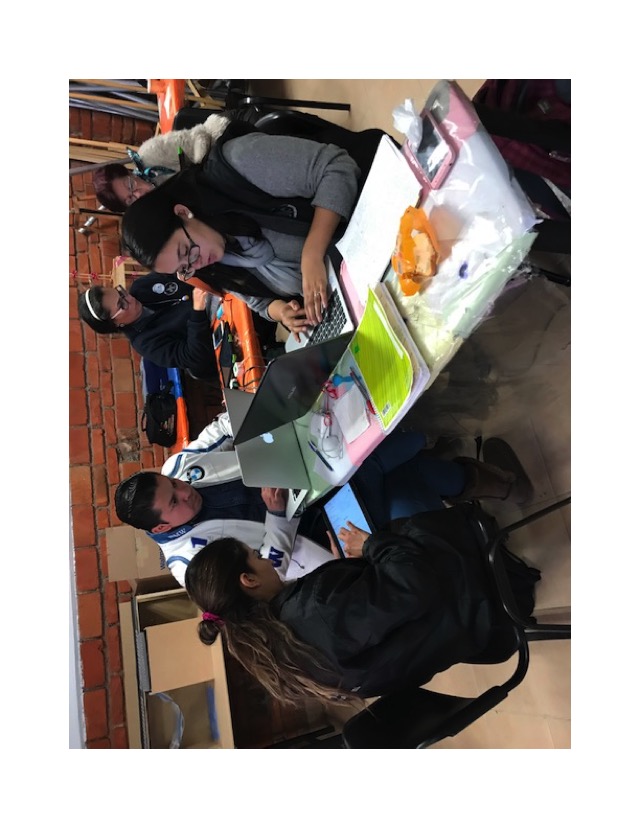 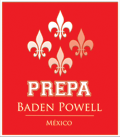 Producto 10. Organizadores gráficos
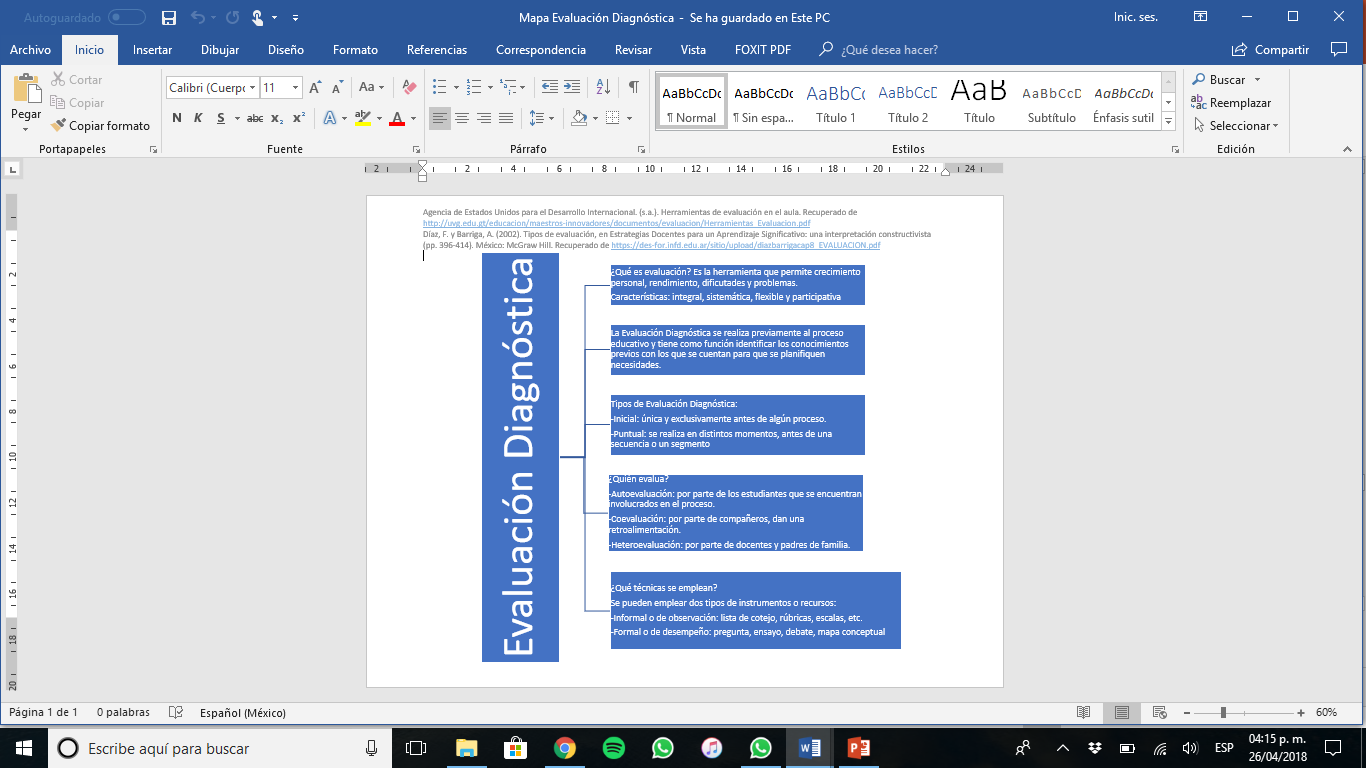 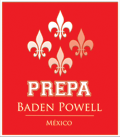 Producto 10. Organizadores gráficos
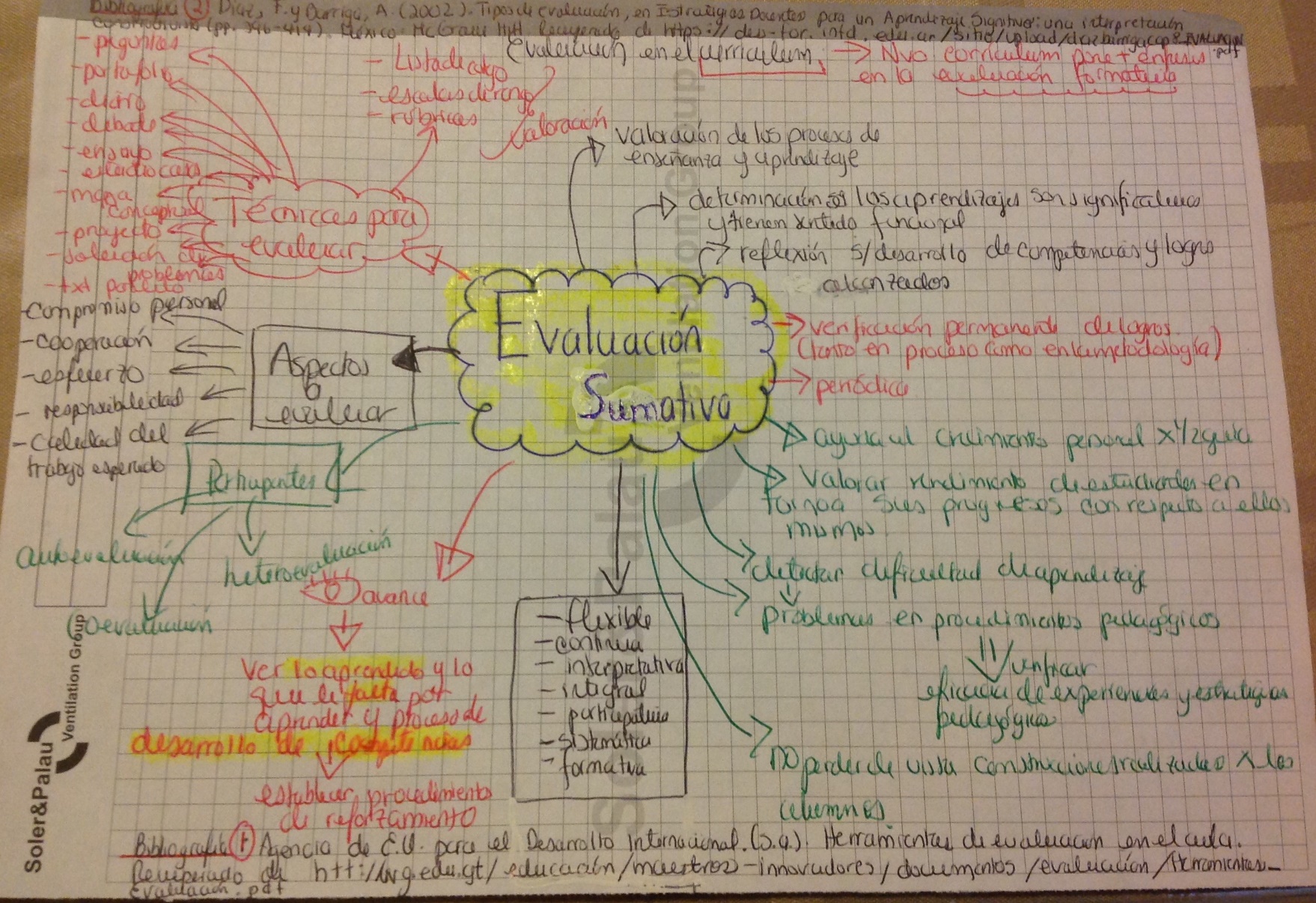 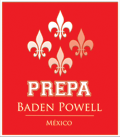 Producto 10. Organizadores gráficos
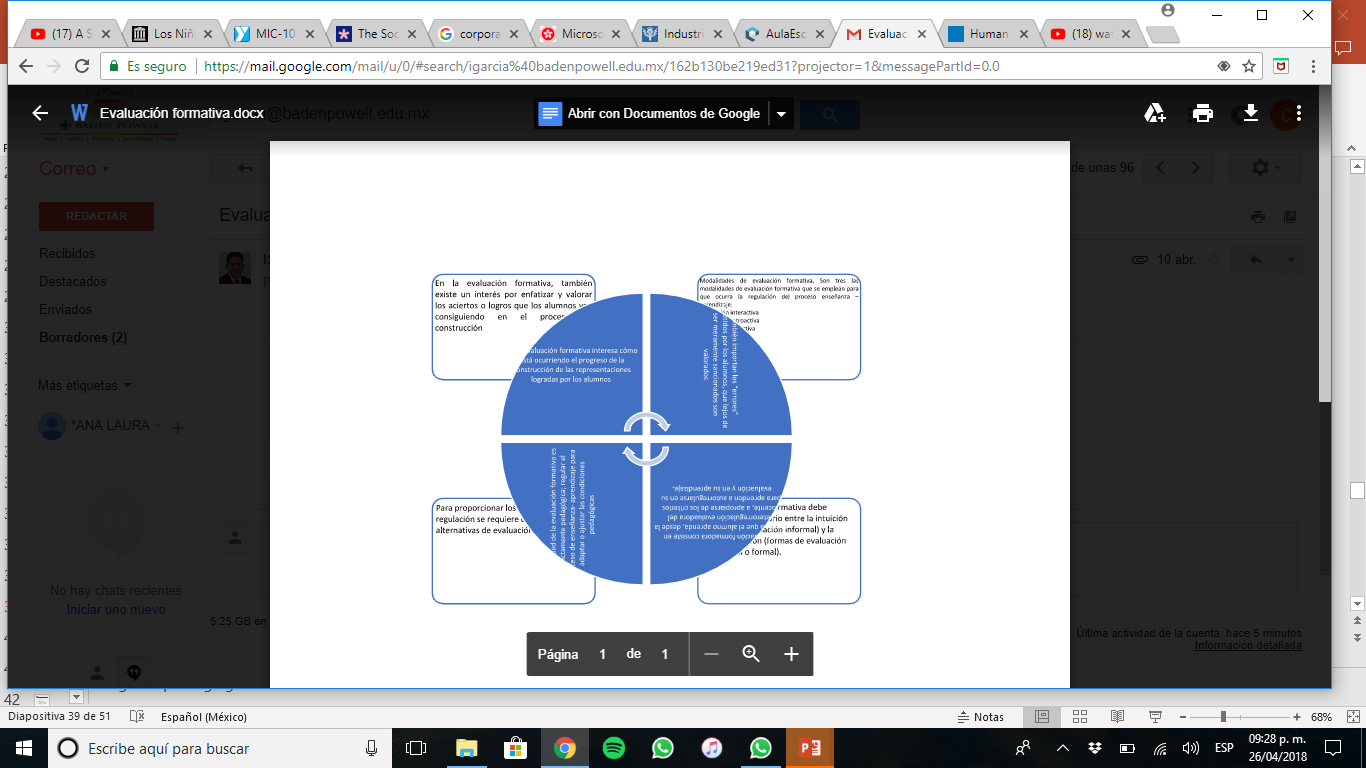 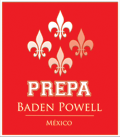 Producto 11. Evaluación Formatos. Prerrequisitos
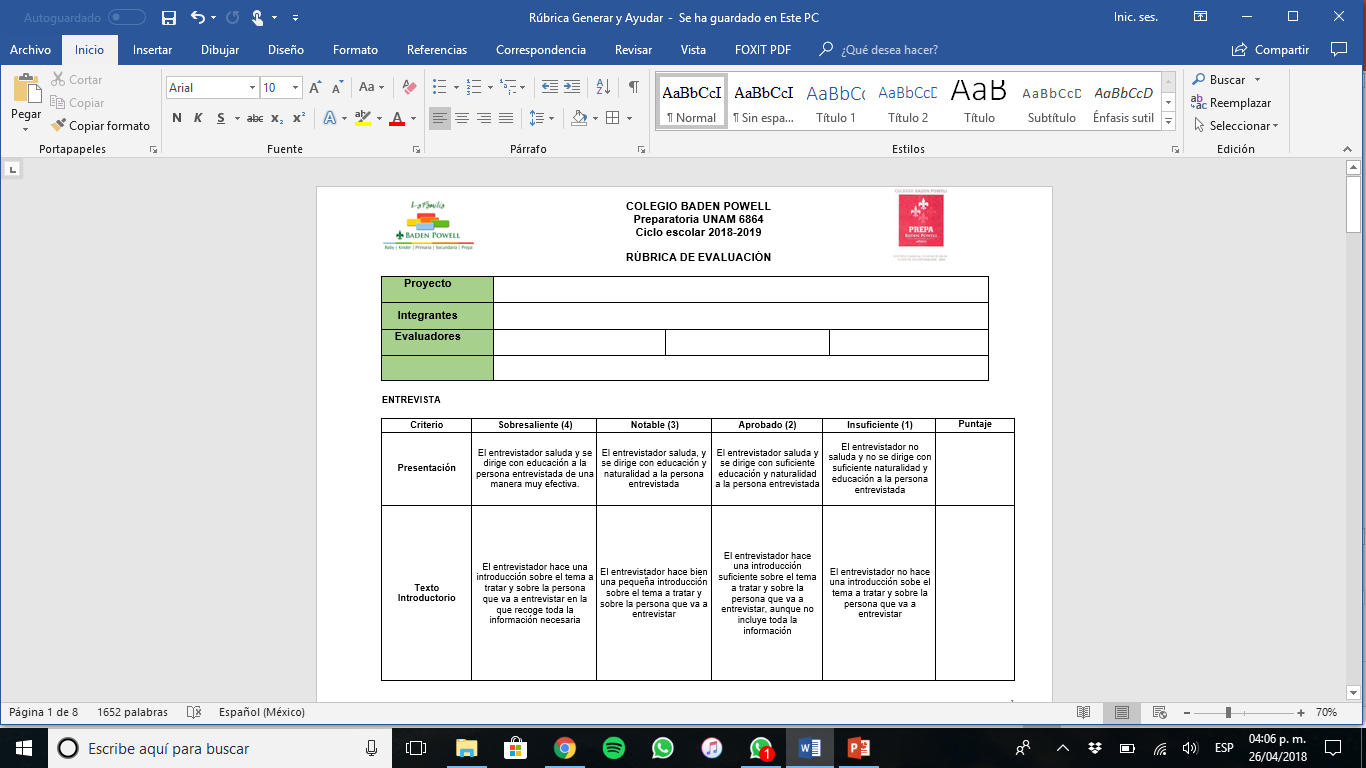 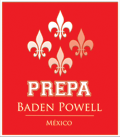 Producto 11. Evaluación Formatos. Prerrequisitos
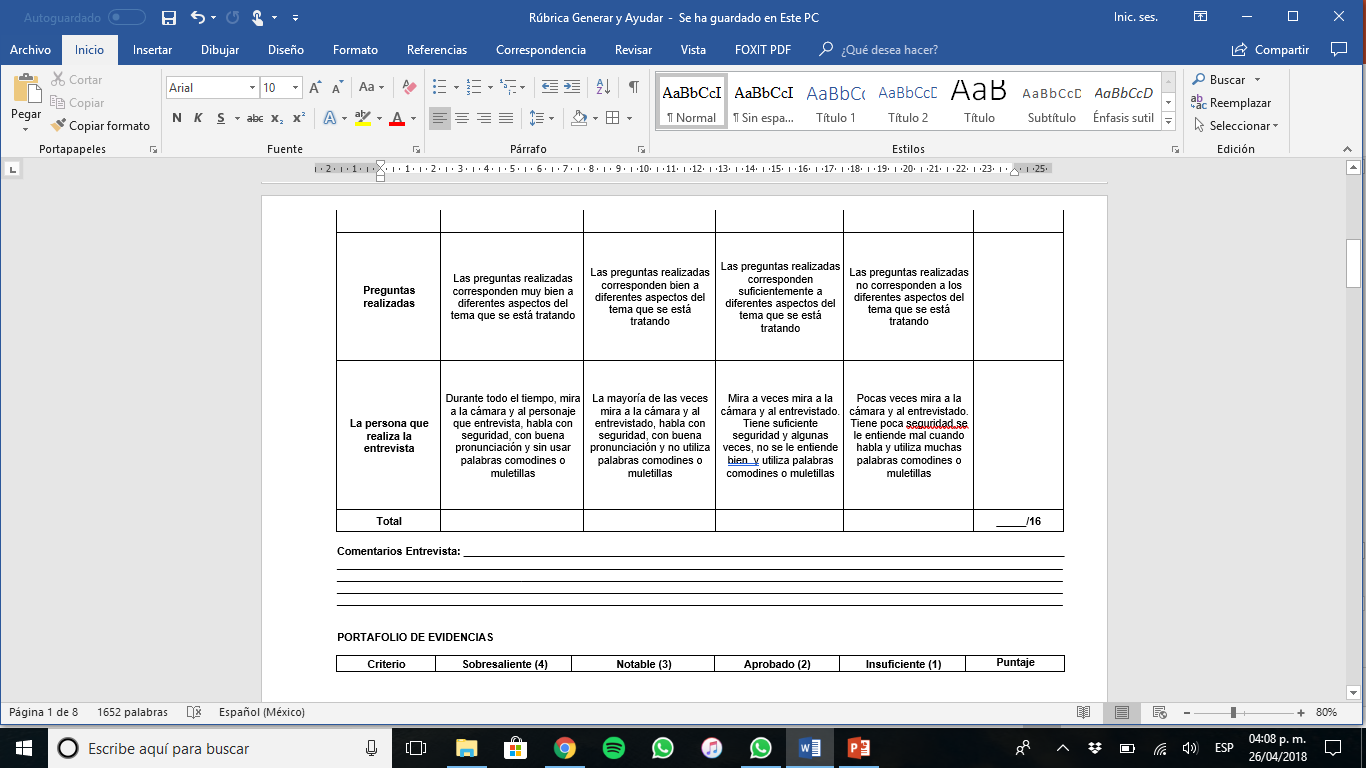 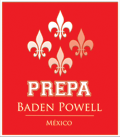 Producto 11. Evaluación Formatos. Prerrequisitos
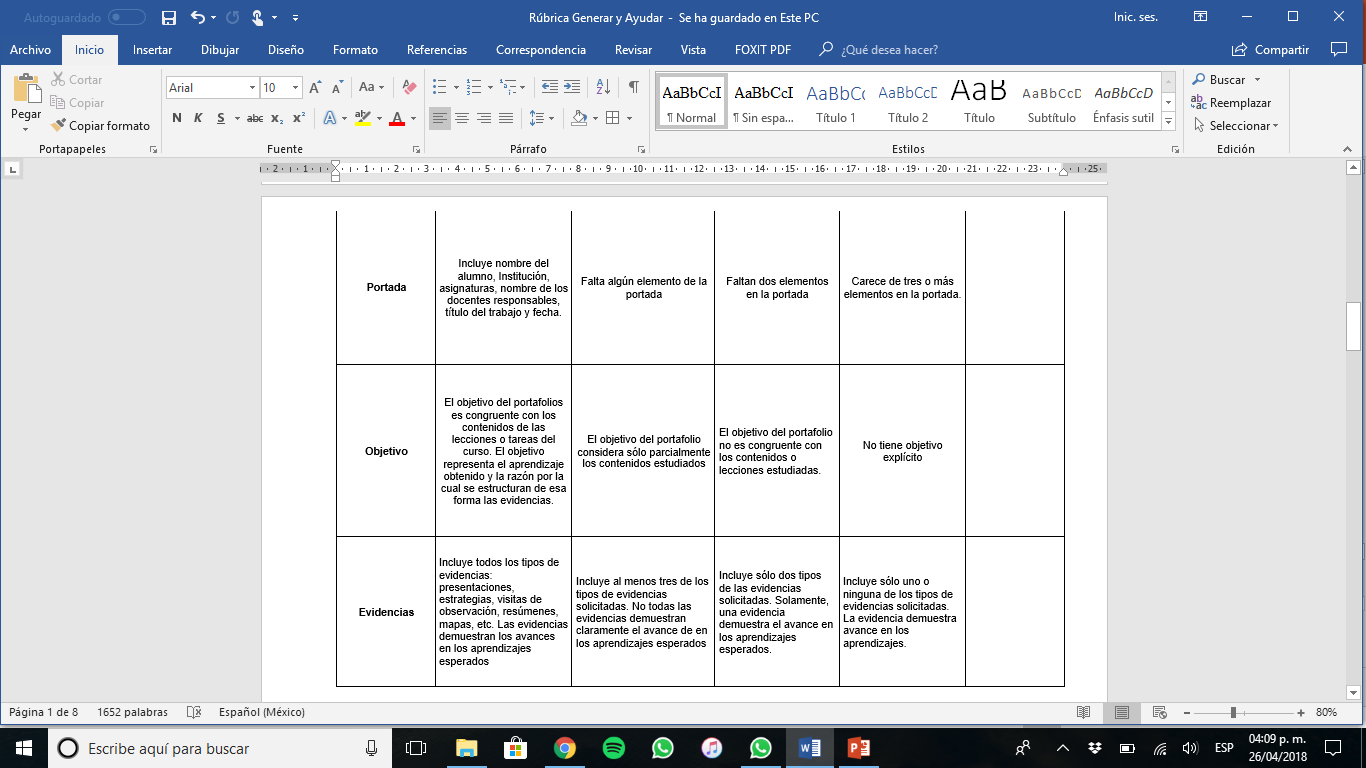 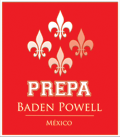 Producto 11. Evaluación Formatos. Prerrequisitos
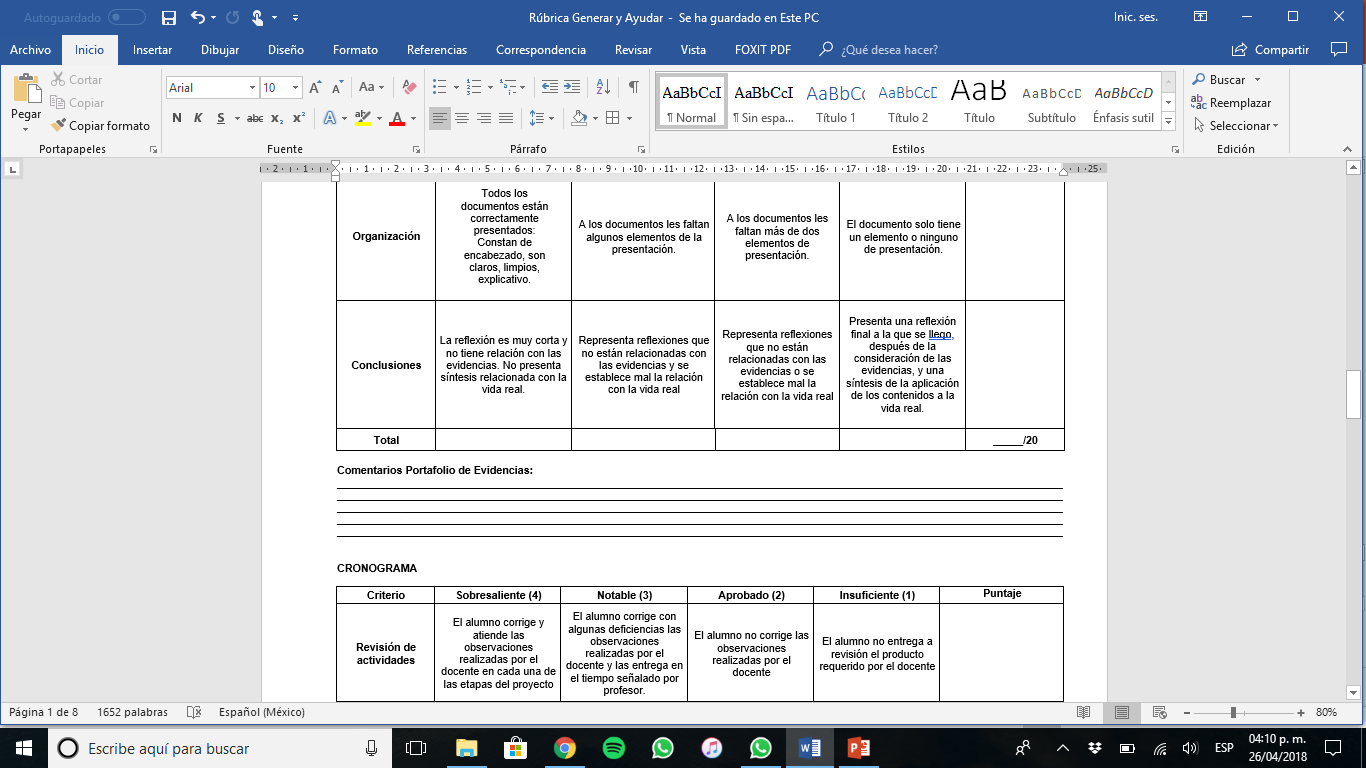 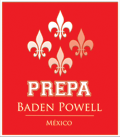 Producto 11. Evaluación Formatos. Prerrequisitos
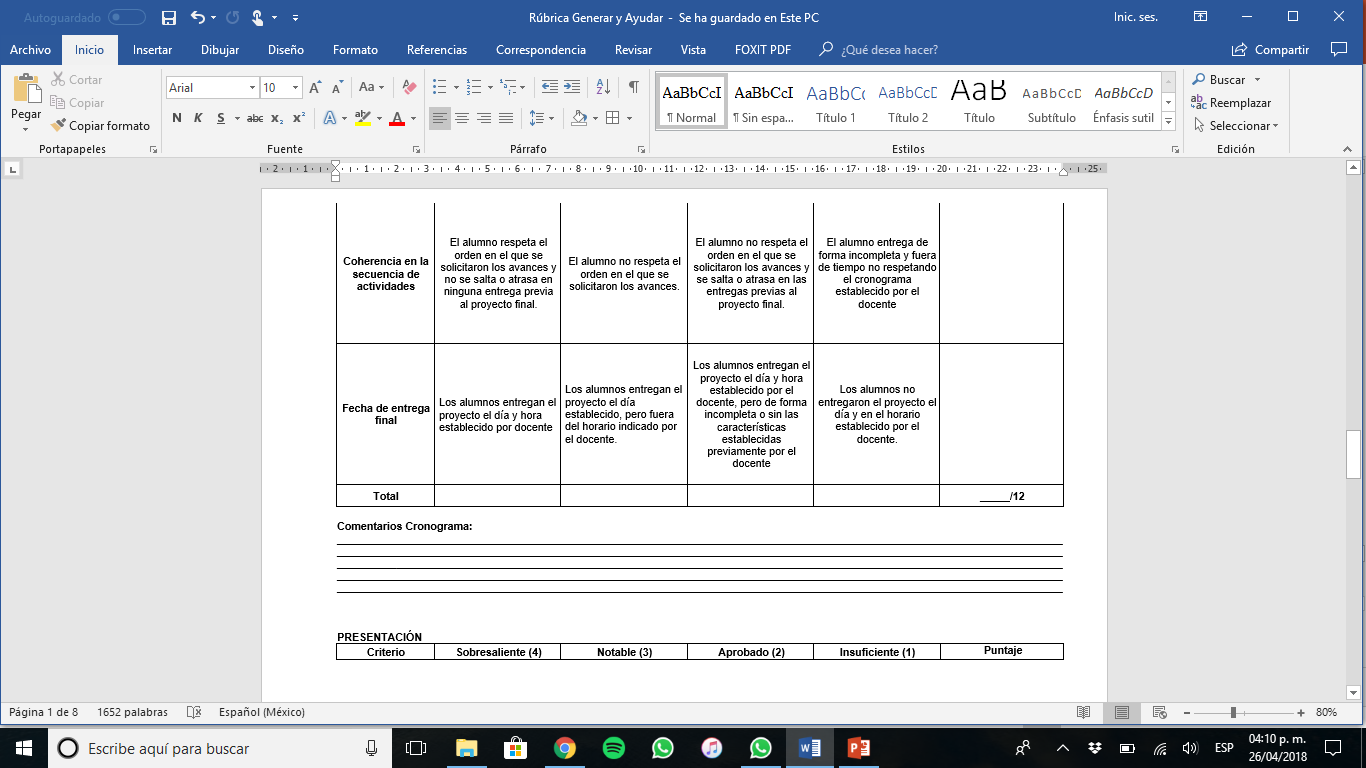 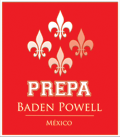 Producto 11. Evaluación Formatos. Prerrequisitos
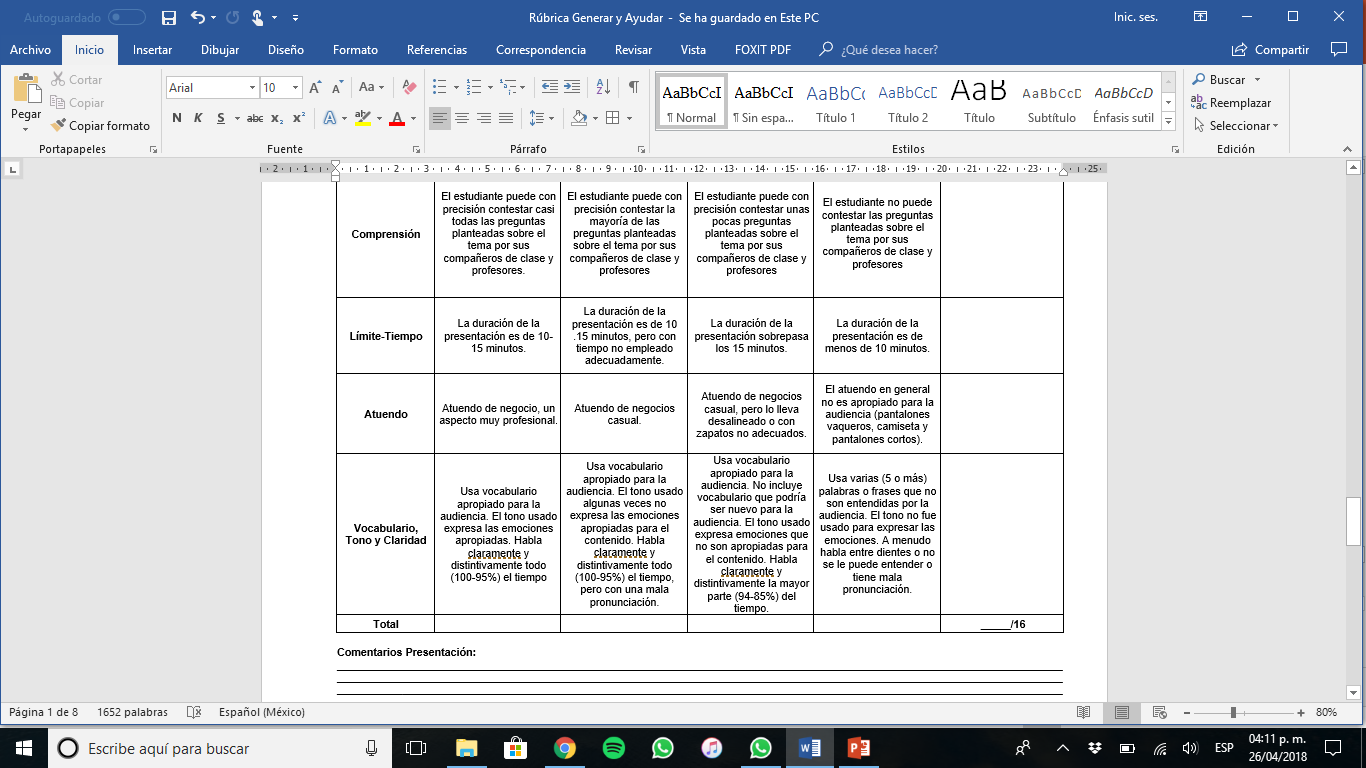 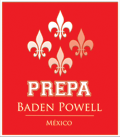 Producto 11. Evaluación Formatos. Prerrequisitos
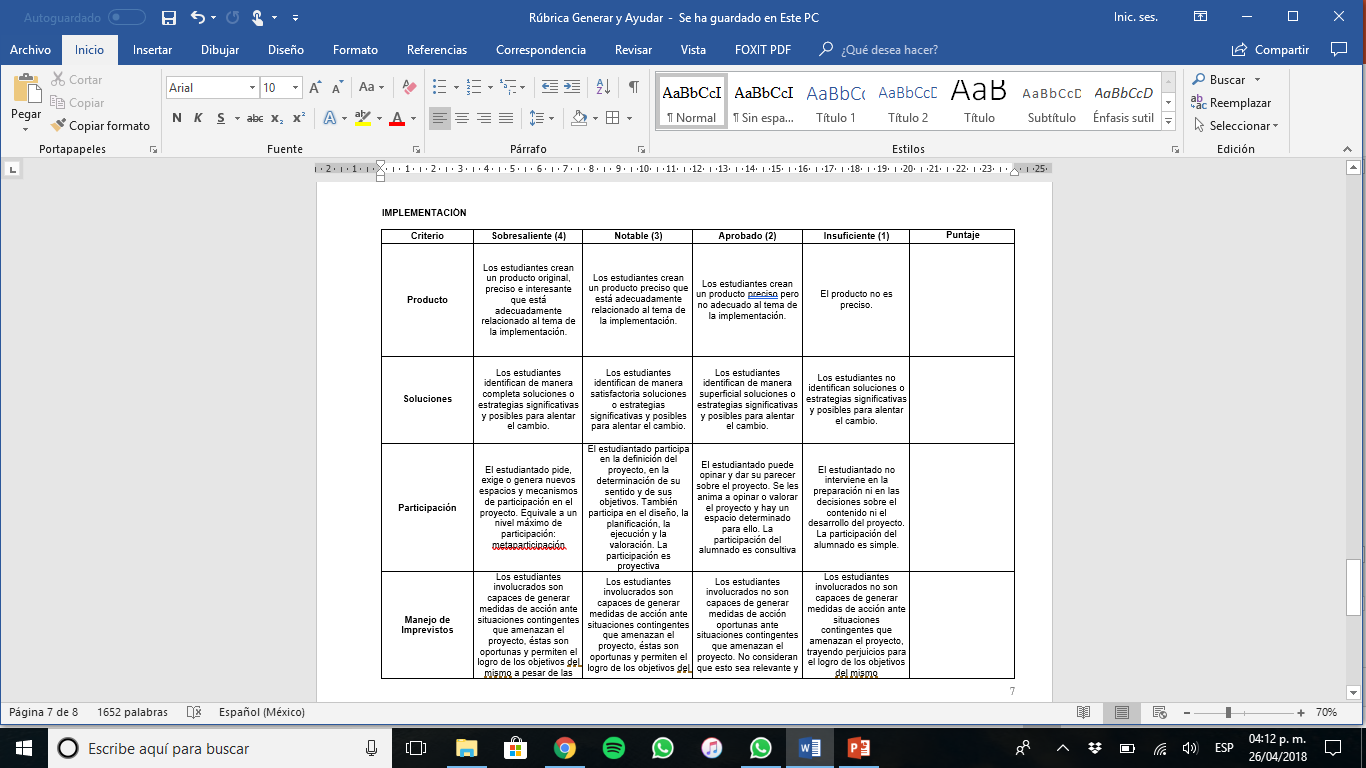 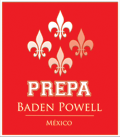 Producto 11. Evaluación Formatos. Prerrequisitos
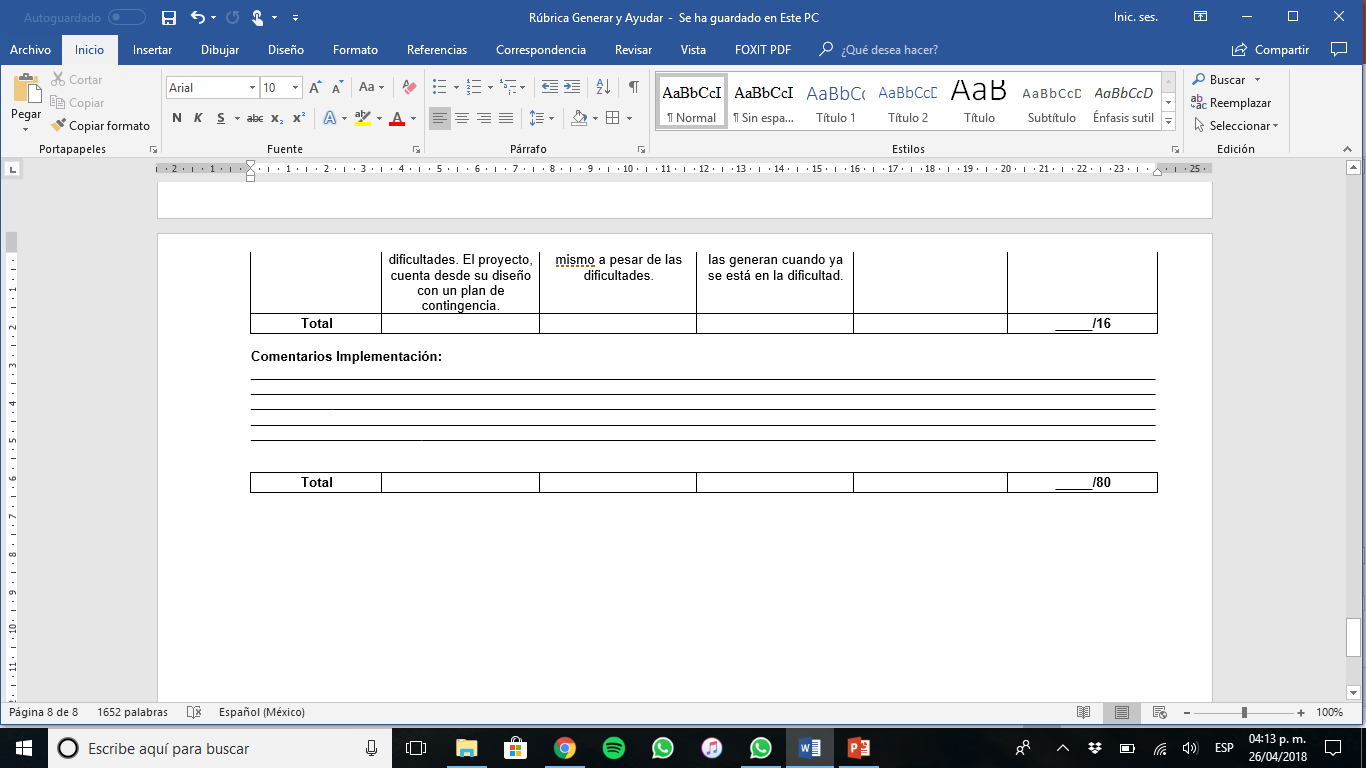 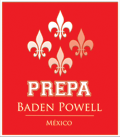 Producto 12. Evaluación. Formatos. Grupo Heterogéneo
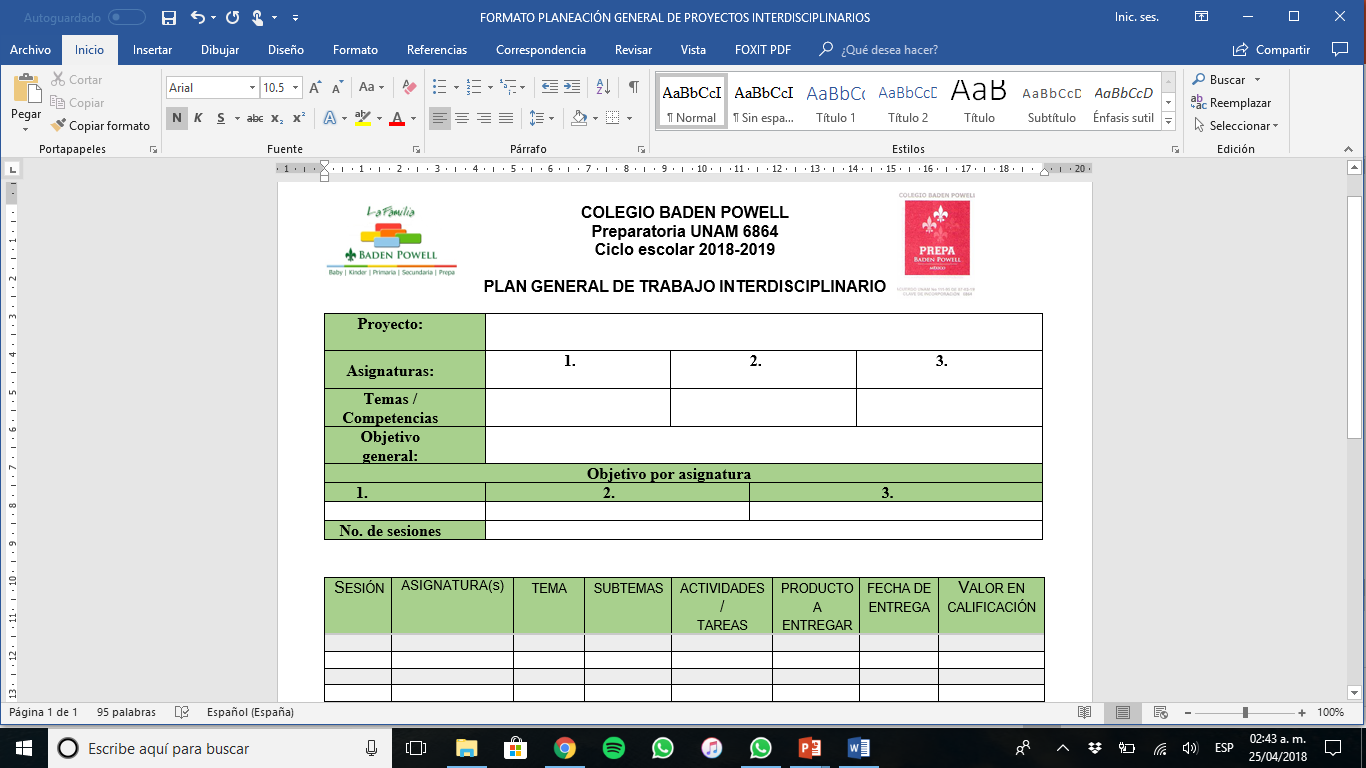 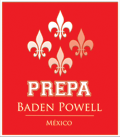 Producto 12. Evaluación. Formatos. Grupo Heterogéneo
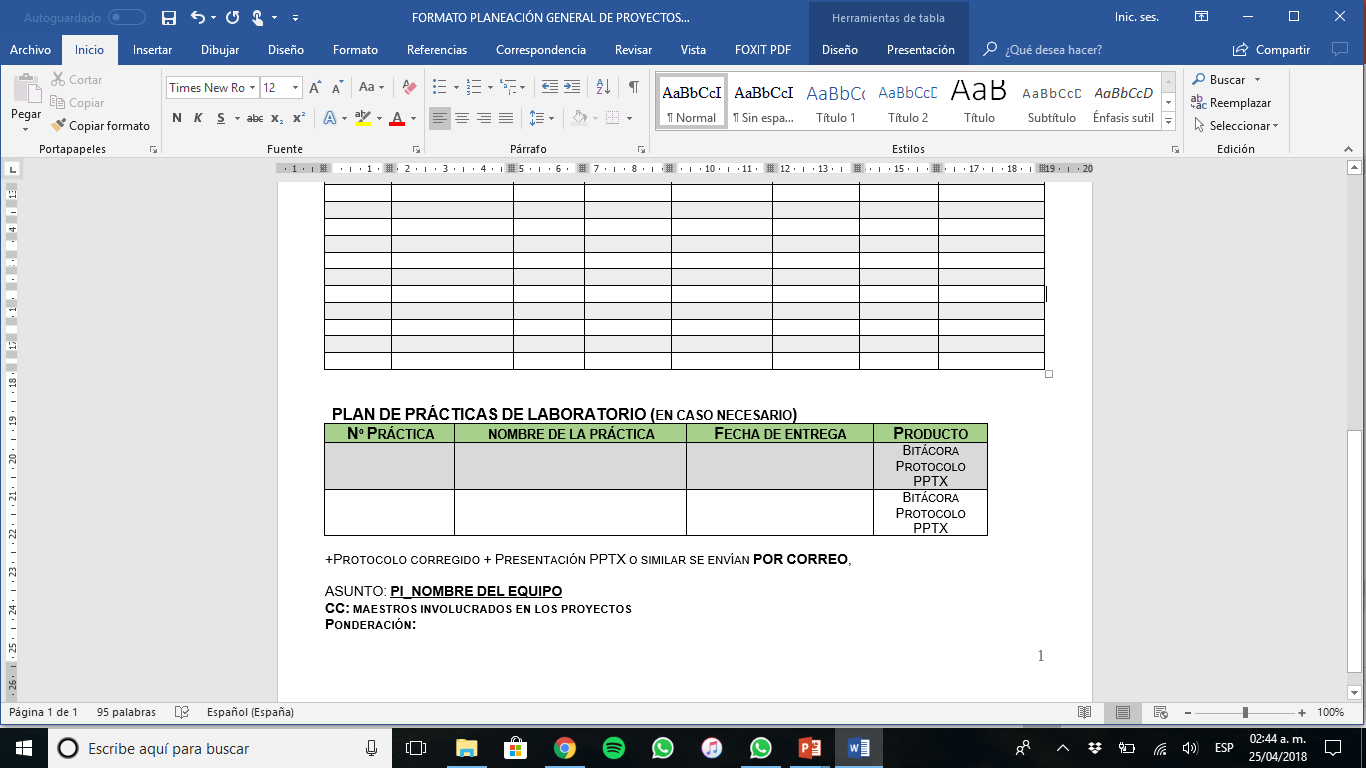 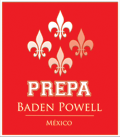 Producto 12. Evaluación. Formatos. Grupo Heterogéneo
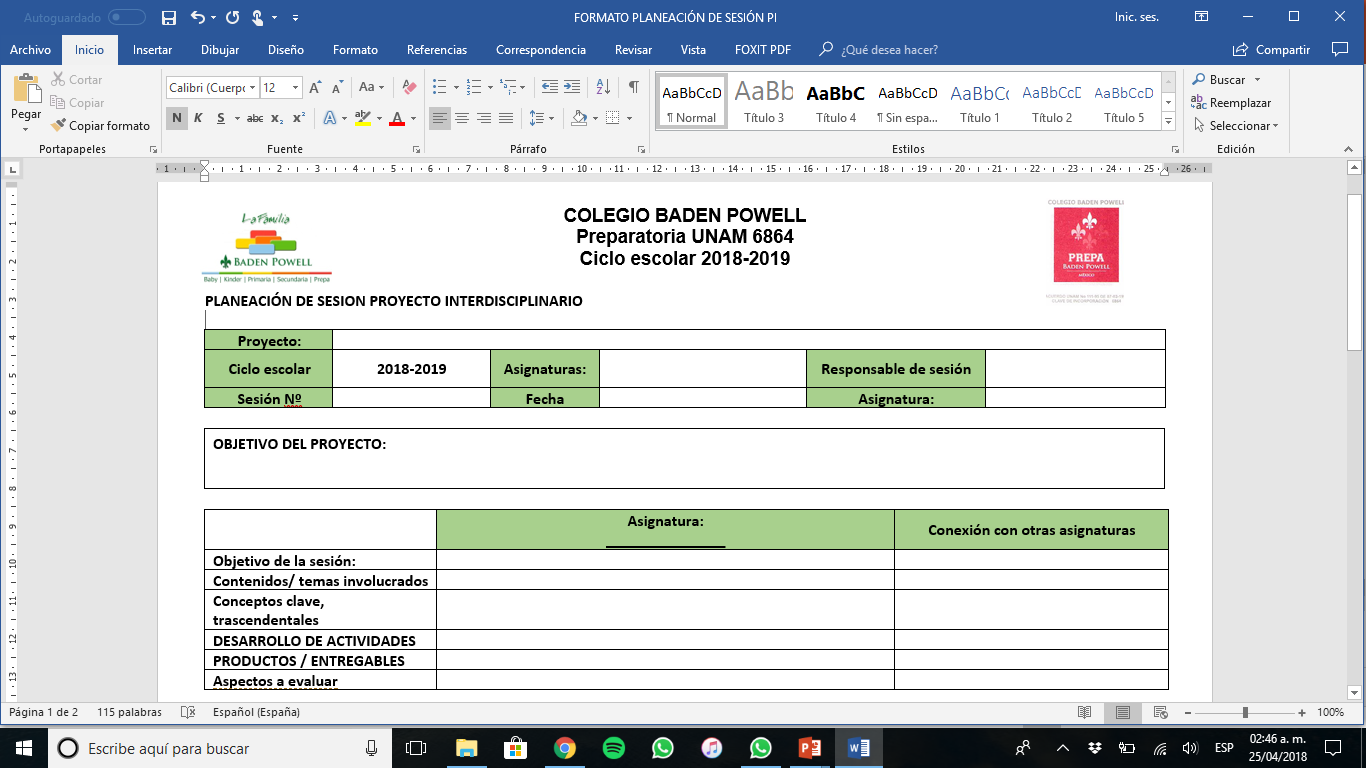 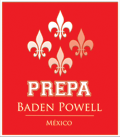 Producto 12. Evaluación. Formatos. Grupo Heterogéneo
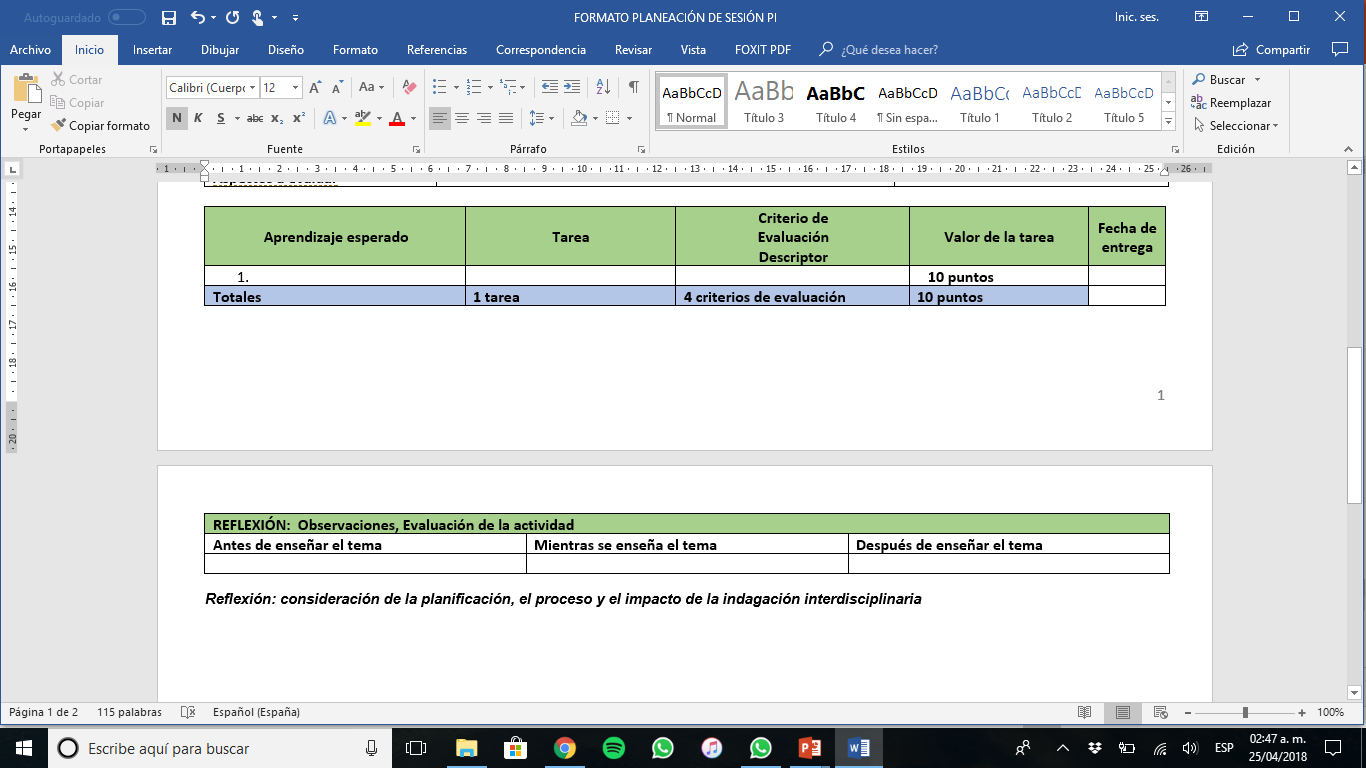 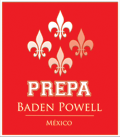 Producto 13. Lista de Pasos para realizer una infografía
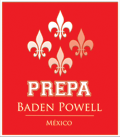 Producto 14. Infografía
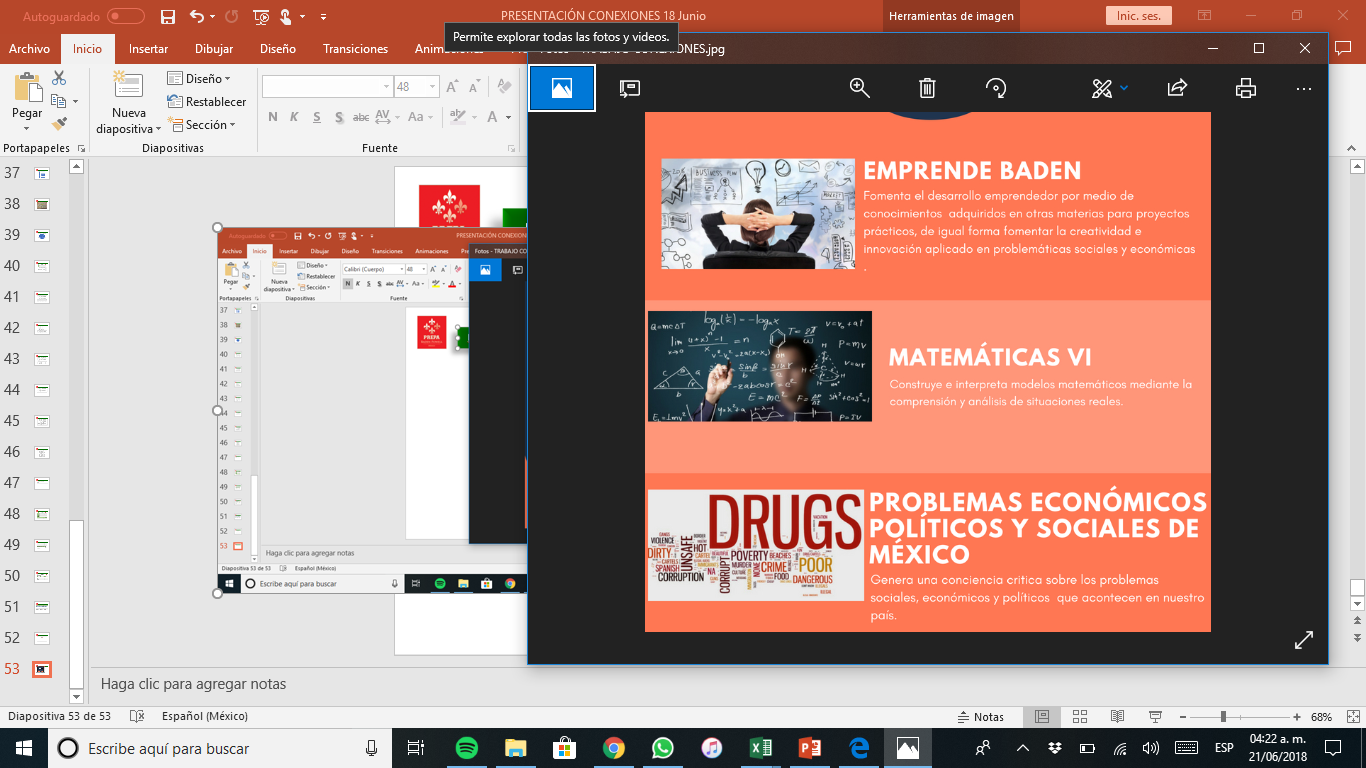 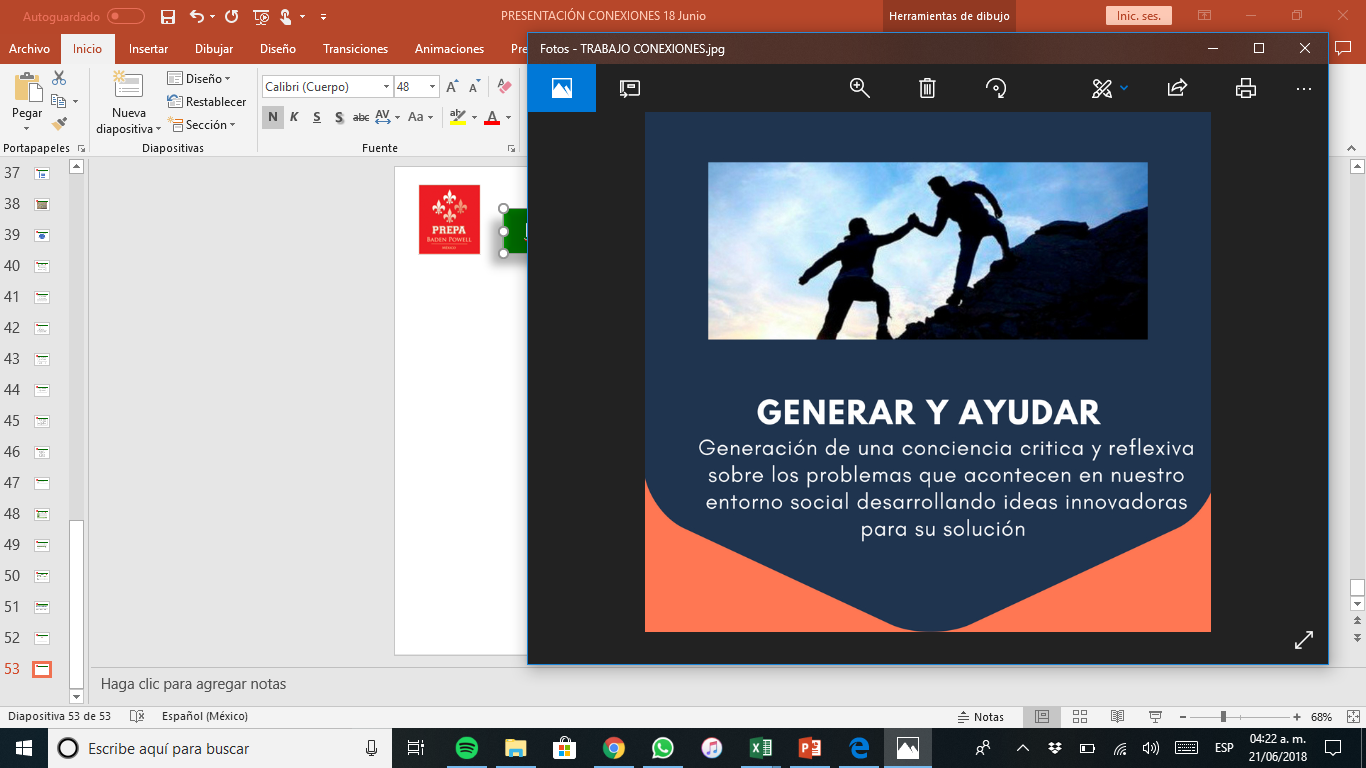 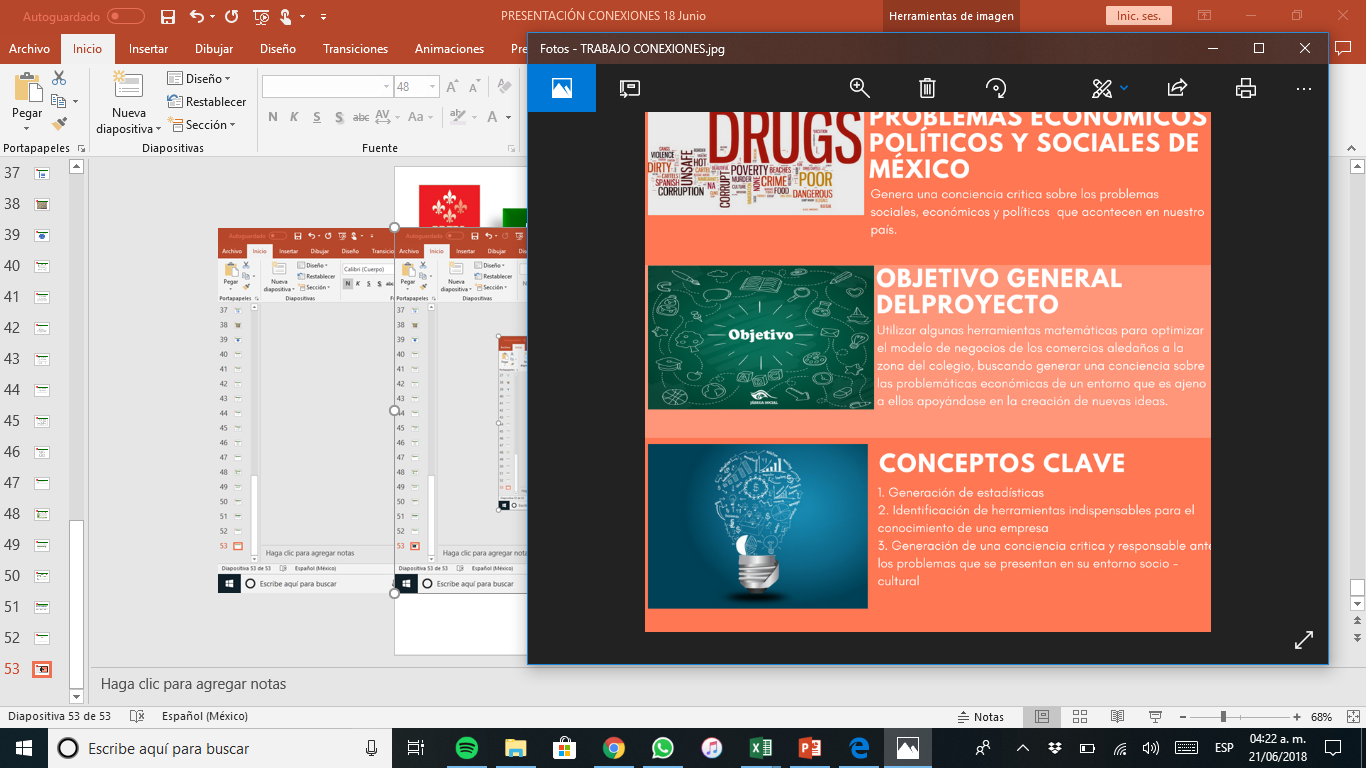 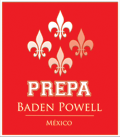 Producto 15. Reflexiones Personales
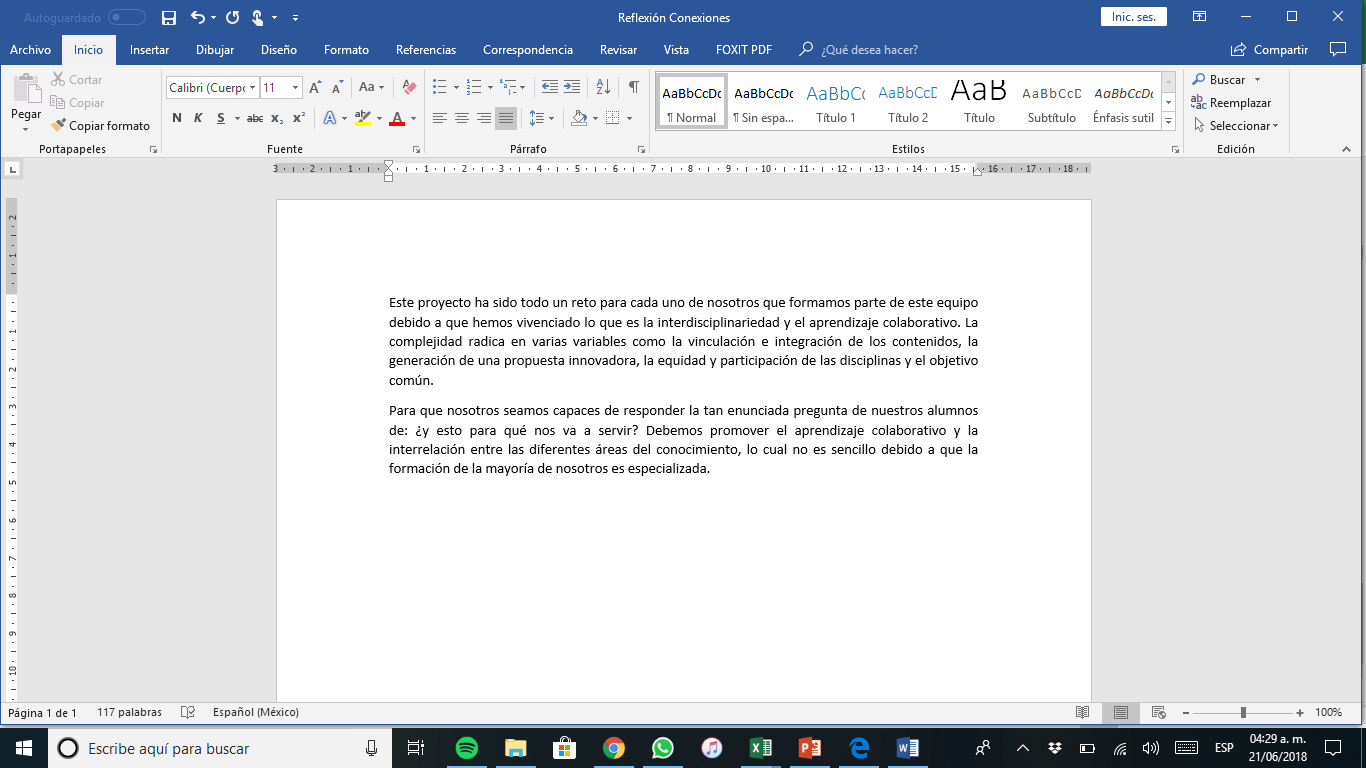